Решение олимпиадных задач
Треугольник ABC вписан в окружность ω. Хорда AD этой окружности является биссектрисой треугольника ABC и пересекает BC в точке L. Хорда DE окружности ω перпендикулярна стороне AC и пересекает её в точке K. Найдите AK/KC, если BL/LC=1/2.
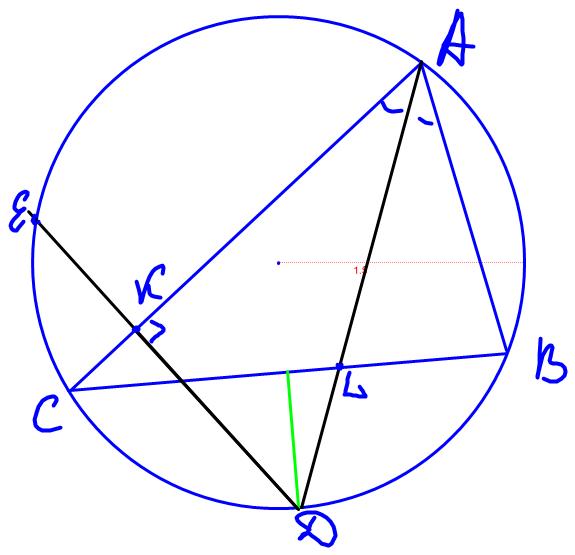 Четырёхугольник ABCD вписан в окружность. Диагонали AC и BD взаимно перпендикулярны и пересекаются в точке O. Из точки O опустили перпендикуляр OP на сторону AB. Прямая OP пересекает сторону CD в точке Q. Найдите OQ, если AD=2, AB=1 и ∠CDB=30∘.
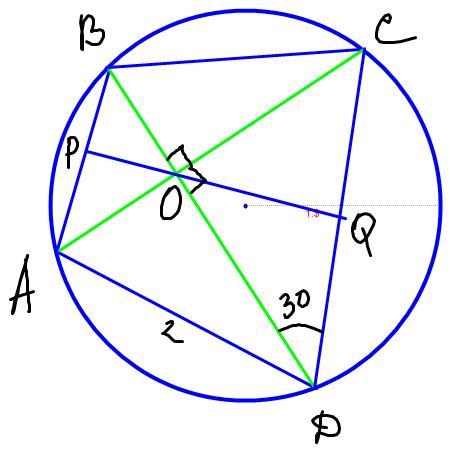 Пусть O — центр вневписанной окружности ω треугольника ABC (AB≠AC). Окружность ω касается стороны BC в точке K, а с продолжениями сторон AC и AB в точках M и P соответственно. Определим точки: T — точка пересечения прямых AO и PM, H — вторая точка пересечения окружности ω и прямой AK Докажите, что точки K, T, O и H лежат на одной окружности.
В равнобедренную трапецию ABCD (AB=CD) вписана окружность. Пусть M — точка касания окружности со стороной CD, K — точка пересечения окружности с отрезком AM, L — точка пересечения окружности с отрезком BM. Найдите величину AM/AK+BM/BL.
В треугольнике ABC проведена биссектриса AD, а биссектриса внешнего угла при вершине A во второй пересекает описанную окружность треугольника ABC в точке P. Некоторая окружность, проходящая через точки A и P, во второй раз пересекает отрезки BP и CP в точках E и F соответственно. Докажите, что ∠DEP=∠DFP.
2 способ
3 способ
4 способ
В равнобедренном треугольнике с основанием АВ, угол при основании равен 80 градусов. На стороне АС взята точка Д так что ДС=АВ. Найдите угол АДВ.
2 способ
3 способ
4способ
В треугольнике ABC  проведена высота  AH, а точки A1, B1, C1    — середины сторон BC, AC, AB    соответственно. Пусть  K — точка, симметричная точке  B1 относительно прямой BC . Докажите, что прямая C1K делит отрезок HA1  пополам.
Внутри остроугольного треугольника ABC взята точка P так, что ∠PAC=∠PBC. Пусть L и N — основания перпендикуляров, опущенных из точки P на стороны BC и AC, соответственно, D — середина AB. Докажите, что DL=DN.
В левом нижнем углу шахматной доски 5×5 стоит король. За один ход он может передвинуться либо на одну клетку вправо, либо на одну клетку вверх, либо на одну клетку по диагонали — вправо и вверх. Сколькими различными путями король может пройти в правый верхний угол доски?
Дана доска 9×9 покрашенная в шахматном порядке (черных клеток больше). Из этой доски произвольным образом удалили 9 белых клеток. Докажите что оставшуюся часть нельзя разбить на фигурки вида   .
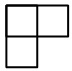 На столе лежит 2003 камня. Двое игроков по очереди убирают некоторое количество камней, не меньше одного, но не больше половины из оставшихся камней на каждом шагу. Проигрывает тот, после хода которого останется 1 камень. Какой из игроков, первый или второй, при правильной игре победит в данной игре?
2                5                  11             23
47                95                 191            383
767
Эльфы и тролли сидят за круглым столом, всего 60 существ. Тролли всегда лгут, эльфы говорят правду, кроме случаев, когда они «ошибаются». Каждый из сидящих утверждает, что сидит между эльфом и троллем, причем ровно два эльфа «ошиблись». Сколько троллей сидит за столом?
ТТТТТТ
ТЭЭЭЭТ
ТЭЭЭТЭЭЭТ
ТЭЭЭТЭТ
ТЭТЭТ
X+y=a,  y+z=b, z+x=c
Xy+z=xy+1-x-y=(1-x)(1-y)=(y+z)(x+z)=bc
Аналогично остальные
Неравенство Коши